Infrastructure
CASE STUDY
Challenges
Subscribed for SAP Analytics Cloud tool but need support on the configuration of the Certificate and the CORS ( Cross Origin Resource sharing)  configuration..
Dashboard requirements  were in the areas of  Inventory ,HR, Project Systems, Accounts Payable – Ageing, Accounts Receivable Ageing and Tax.
Reports  pertaining  data for  dashboards was taking time to execute.
Roles & Authorizations needed to be defined.
End Users need to be educated on the usage of the tool and accessing the reports.
Data discrepancies existed and needed to be corrected .
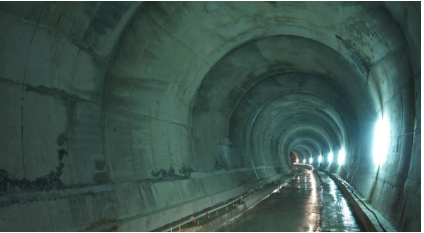 Solution
CORS configuration was setup and the SSL (Secured software layer) certificates configured  
Dashbords developed for the Inventory ,HR, Project Systems, Accounts Payable – Ageing, Accounts Receivable Ageing and Tax .
Validations were done for each of the dashboard.
Customized CDS views were developed to cater to the requirements.
Multiple pages were developed to show different levels of details
Enabled filters on most of the dimensions and measures.
70%
85%
Infrastructure Major
Technology
SAP BW,  SAP  BPC ,SAP Analysis for Office..
An Infrastructure Major in India and most highly reputed providers of Civil engineering , Infrastructure and mining services offering specialization expertise across four major segments Roads, Highways & Tunnels, Irrigation & Mining.
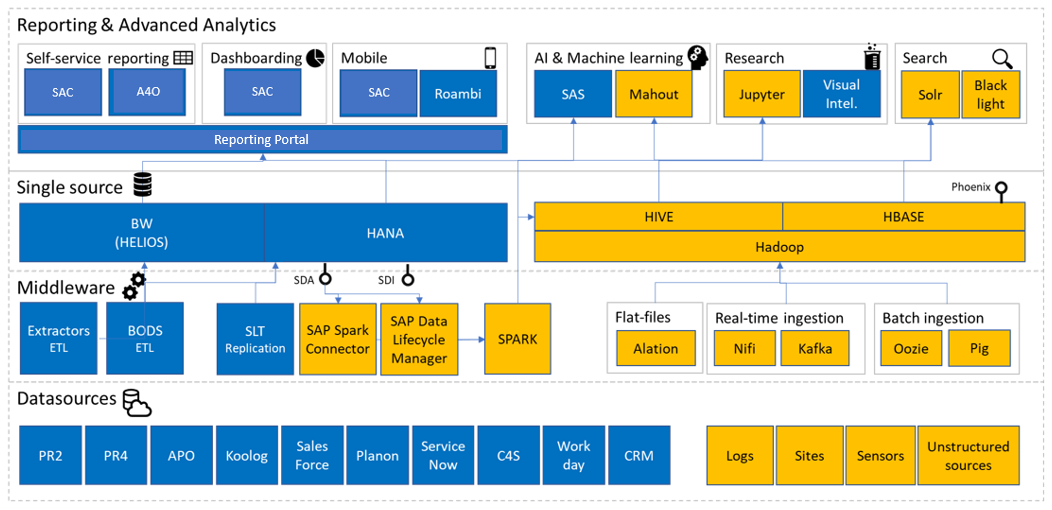 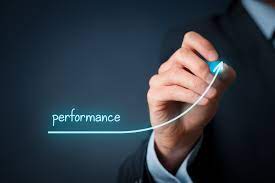 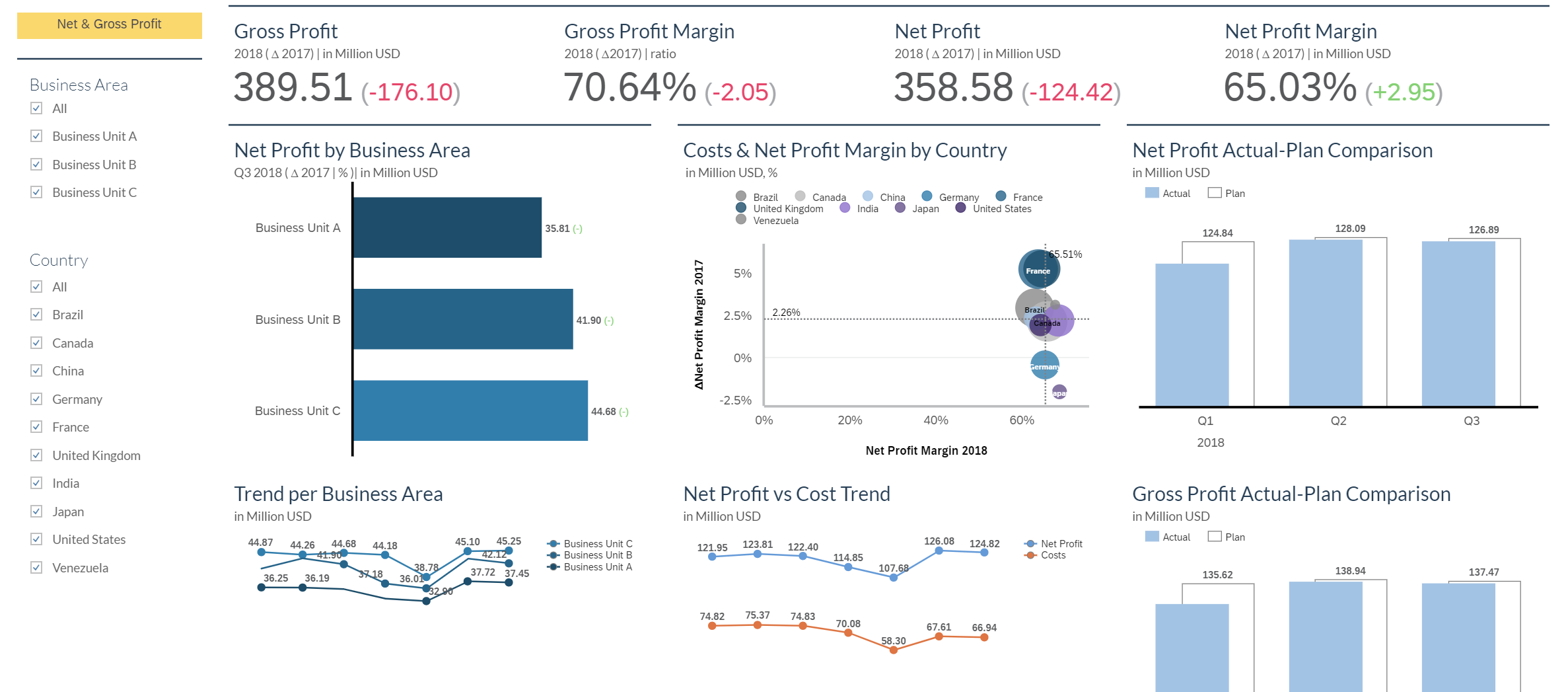 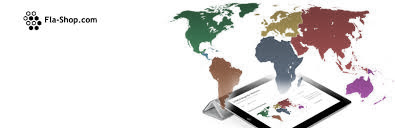 Live  Reporting
Integration
Performance of Reports
Standard Reporting